Rheumatology – a Podiatrist’s perspective
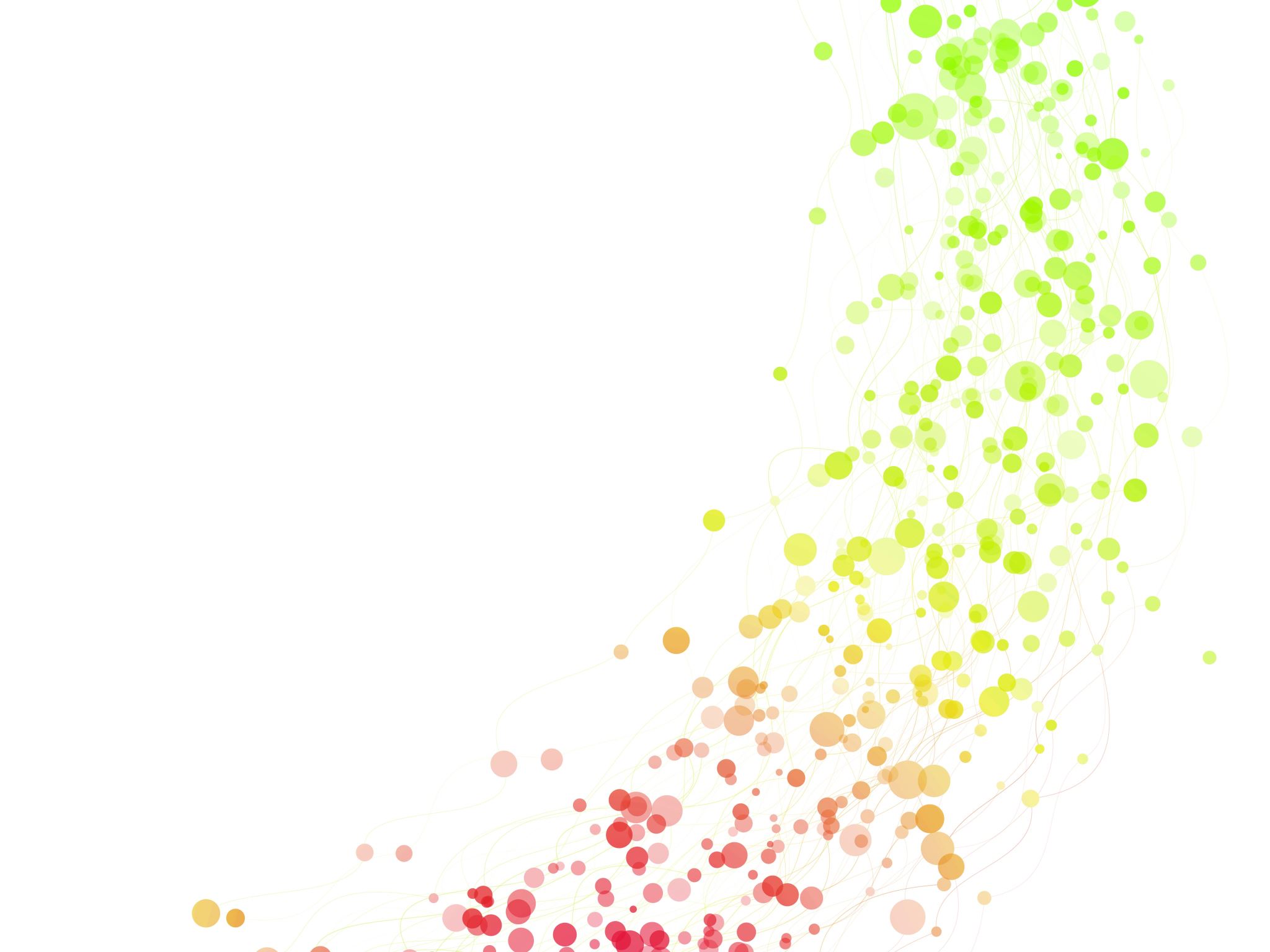 Danine Bartolo 
Higher Podiatry Practitioner
Rheumatology- management of rheumatic diseases and painful and functional disorders of the musculoskeletal system. – over 200 conditions. 
Most common cause of work limitation  and work absence worldwide.
UK- 20 million people suffer from a rheumatic disease at some point in their life. 
Conditions related to rheumatic conditions form 20-25% of the GP’s workload.
Increasingly older population this is set to increase.
Foot involvement in RA, Spondyloarthropathies, Connective tissue diseases  and OA is substantial with a wide range of articular and extra-articular involvement.
[Speaker Notes: The Foot  33 joints, 26 bones, and more than a hundred muscles]
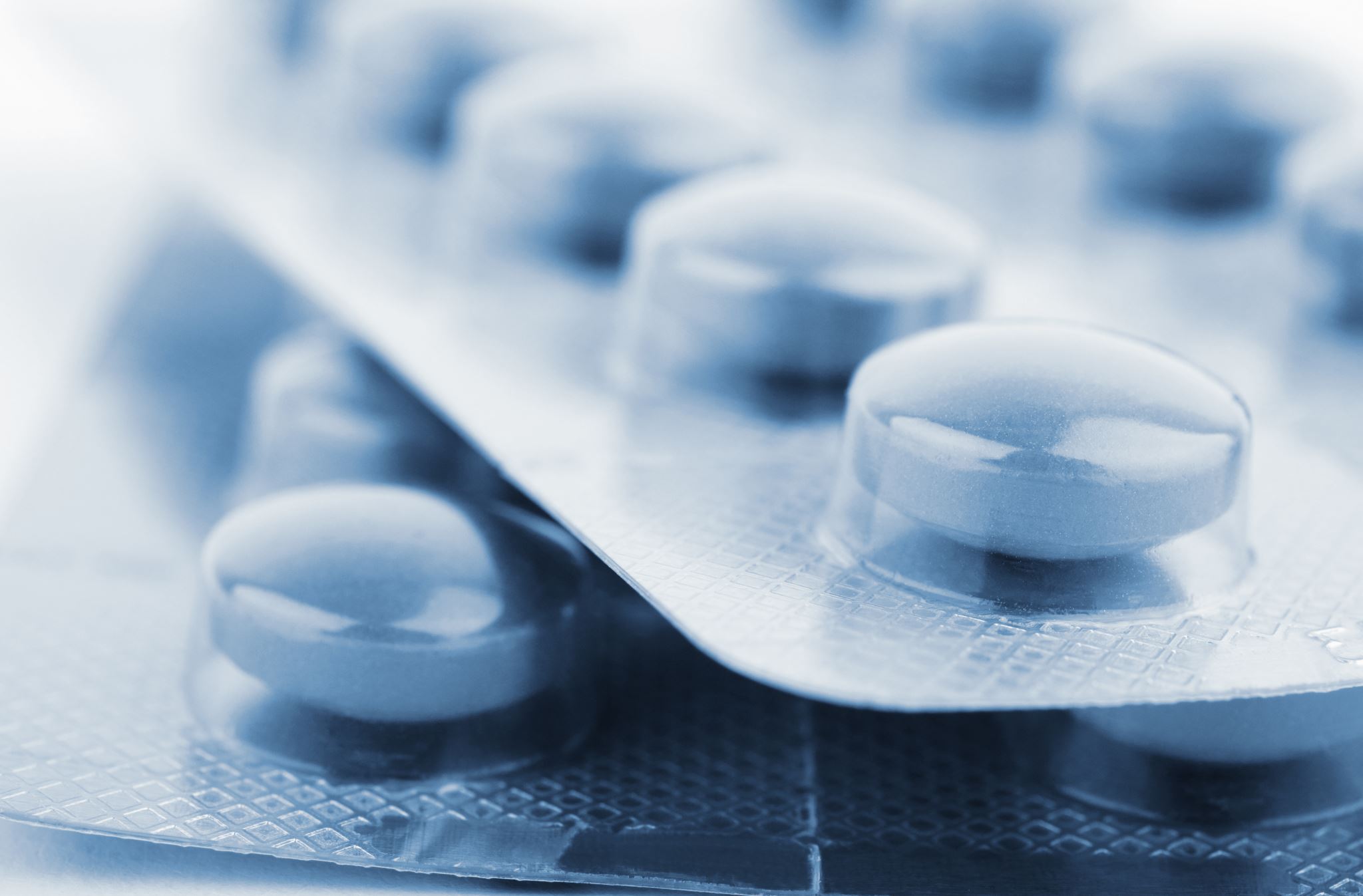 The podiatrist’s role
Examine, diagnose and treat foot problems
Pain management
Joint protection
Gait analysis
Biomechanical examination 
Orthoses
Advice on safe self care- devices and aids
Advice on footwear most suitable for particular foot condition/ biomechanical problem.
Prevention and treatment of ulceration especially on bony prominences
Advice on exercises – stretching, strengthening
Inflammatory arthritis - Joint damage is the main concern
Multitude of joints, soft tissue structures with a synovial lining in the foot.
Joint damage and  loss of function in RA occur early in the disease process. 
Occurs mostly in mpjs and ankle joint.
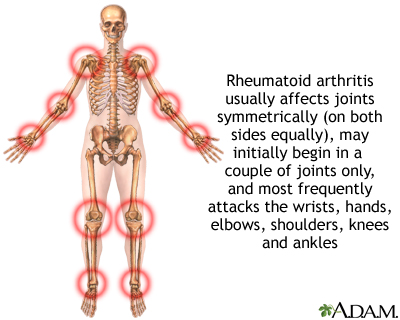 The foot in RA -Deformities
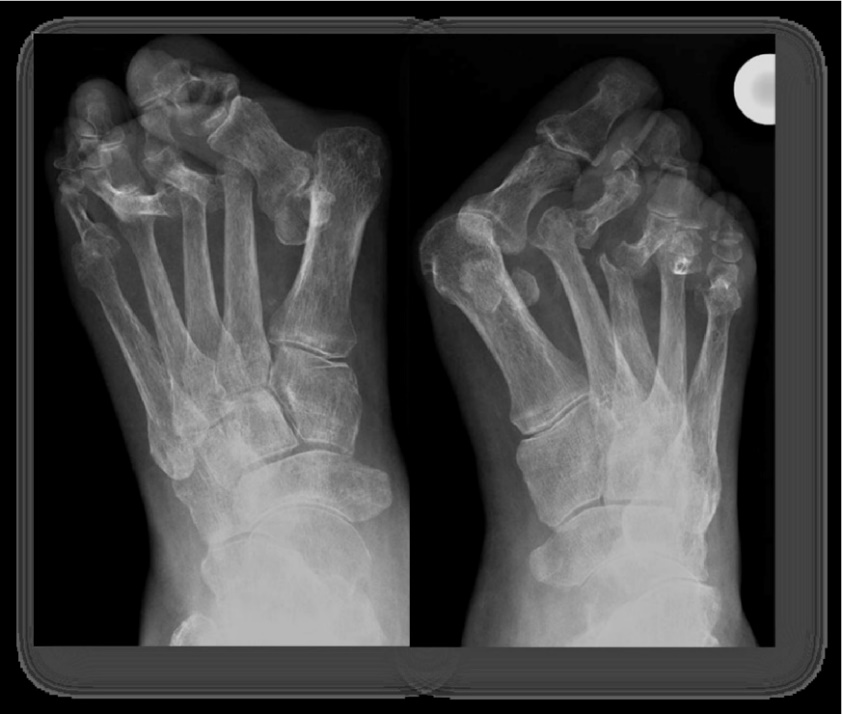 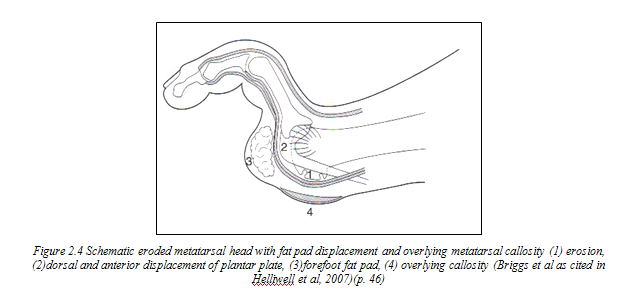 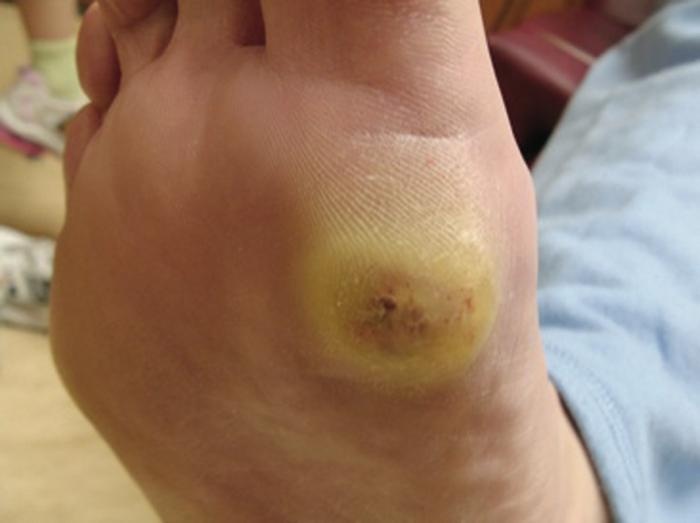 [Speaker Notes: With synovial inflammation of the joints-  Weakening of the intra articular and periarticular joint structures
laxity and distension of the joint capsule and  surrounding  ligaments, plantarplate laxity resulting in dislocation and subluxation of the joints. 
Prominent MPJ- ( Areas of high pressure ) and  over-riding and under- riding toes. 

Ligaments surrounding the ankle and STJ along with abnormal mechanics lead to pesplano valgus 

Obviously with improved pharmacological treatment  the severity of deformities has reduced]
The foot in RA- how can we help?
Early RA- Insoles to correct biomechanical problems and help reduce progression of deformities. – functional / semi functional orthotics.
Silicone devices and exercises to reduce progression of deformity.
Later stages limited joint movement and structural deformity is present -Accommodative orthotics are normally advised. 
Reduction of pressure and reducing possibility of ulceration

Mouldable silicone would be ideal in case where toe deformities are multiple 
Advise on Footwear and over the counter devices / aids.
[Speaker Notes: Joint loading is  an important factor in deformity progression when there is synovitis. 
Early stages when movement is still quite normal  we try to reduce joint loading by reducing mechanical abnormalities and abnormal forces on joints]
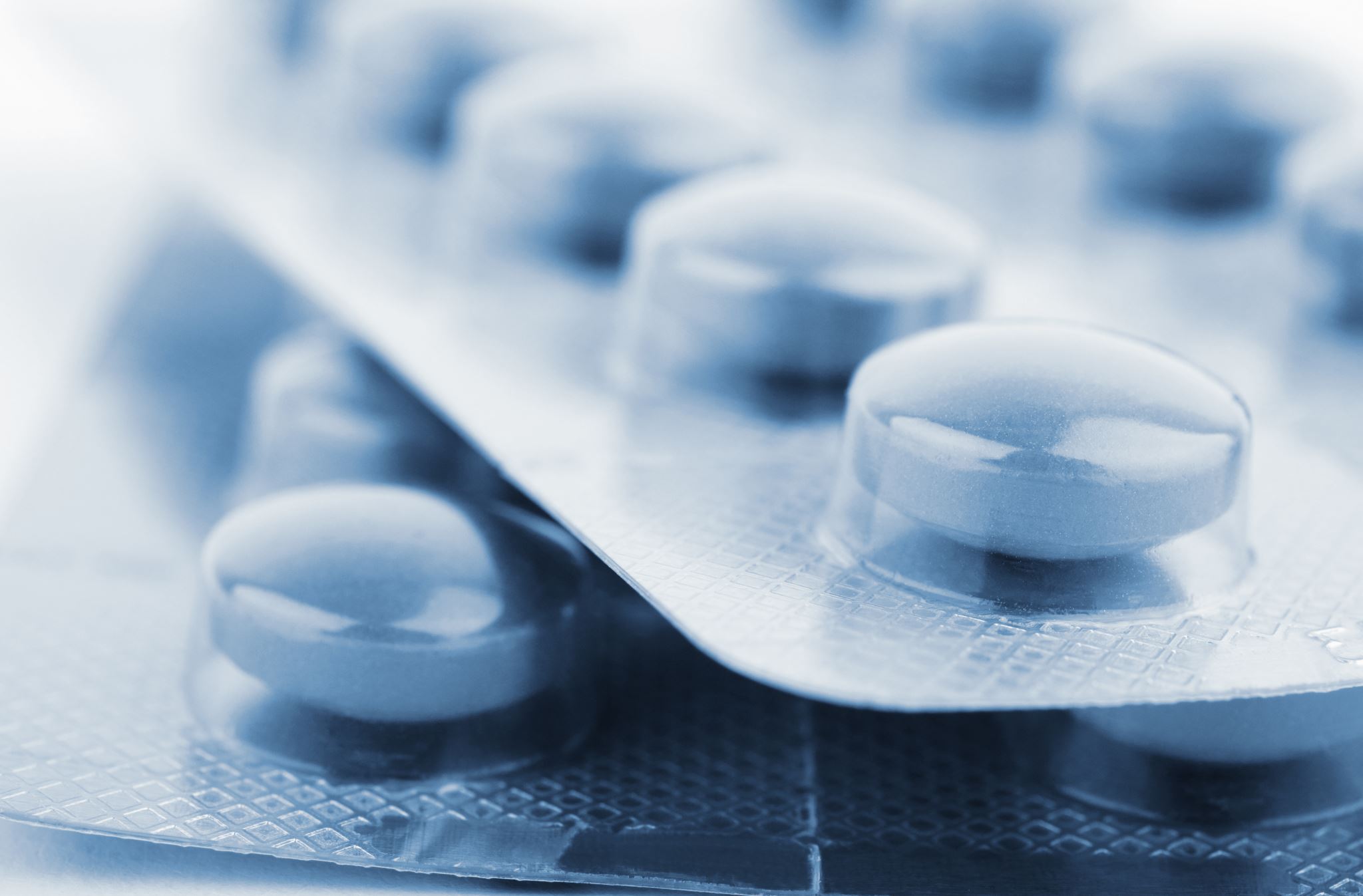 The foot in RA
Treatment of Foot ulceration -   Due to the inflammatory process, structural changes and potent immunosuppressants  ulcers take much longer to heal.

PAD screening  Patients with Rheumatoid arthritis found to have an increased risk of atherosclerosis Caraba et al, 2020 and arteriosclerosis. 

Neuropathy  screening – 10g monofilament & tuning fork

Routine care -  high level of immunosuppression classifies the patient as a high risk patient.

Advice and Patient Education  - Good footcare practices can reduce complications
Psoriatic arthritis and the Foot
PsA affects the ankle and toes in 40- 50% of patients.

Forefoot deformities  (hammer toes, OA changes in IPJ,  sausage toes, HAV)- 

Rearfoot deformities (pes plano valgus)

Enthesopathy is common- Achilles tendinopathy, Posterior Tibial tendinopathy, Plantar Fascitis

Nail changes -pitting, lyses, Differential diagnoses from mycosis by sampling and laboratory testing
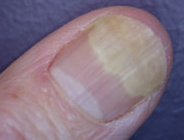 PSA – Our Role
Connective tissue Disorders
Systemic sclerosis
Decreased Rom in joints – insoles , footwear.  Foot excercises
Ulceration- treatment , pressure reduction 
Peripheral arterial disease- doppler analysis
Routine care 

Lupus

Pain in the foot mainly due to altered biomechanics
Neuropathy and peripheral circulatory problems may arise
Routine care
Fibromyalgia and Hypermobility
Fibromyalgia
Lower limb pain due to biomechanical problems
Patients may require advise on footwear for more comfort.  Different patients may need different requirements. 
Insoles- consideration of different material properties to provide more comfort  whilst offering functional control.
Hypermobility
Biomechanical foot problems- increased injury, tendinopathies and biomechanical pain. 
Advise on footwear.
Strengthening exercises of foot muscles. 
Exercises to help in proprioception.

Hypermobility Syndromes    
Toe deformities
Increased Ulceration
Unstable Gait
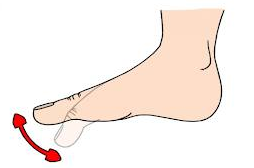 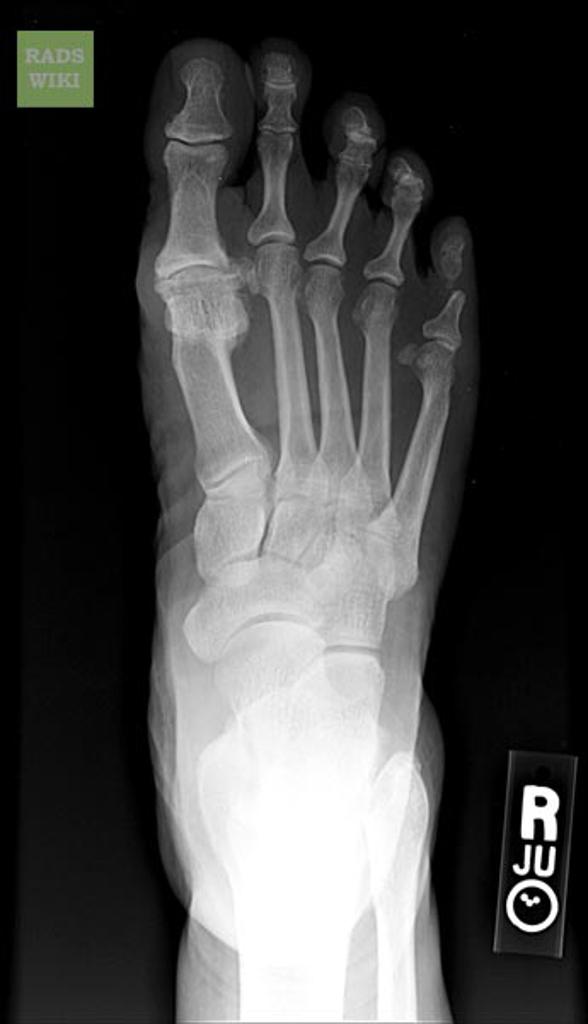 Osteoarthritis
Hallux rigidus (1st MPJ OA)
Orthotics  and modifications in orthotics can help in different stages of the different conditions. 

Advise on footwear.

Midfoot OA and Ankle OA
Footwear advise and insoles if needed.
Osteoporosis
We think of fractures in spine and hip but not the ones related to the feet…!

The feet carry all the body weight as, the spine degenerates, foot posture and pressure is altered leading to compensatory mechanisms that can lead to fractures (Cindric, 2011)

Bone density status considered- orthoses, footwear advise/ properties and advise on exercise
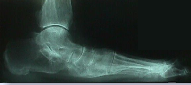 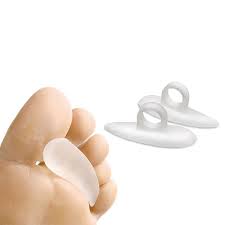 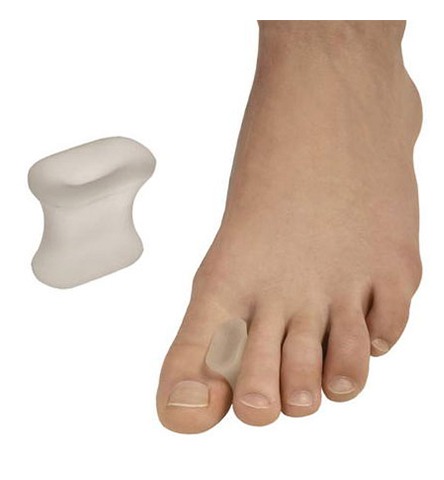 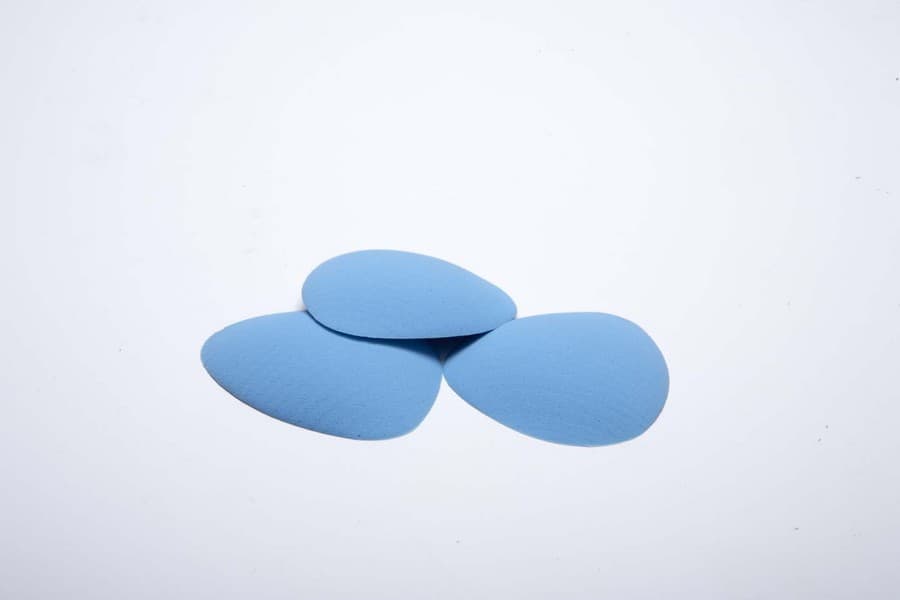 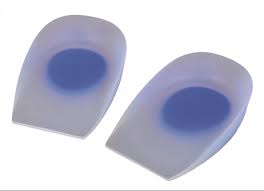 Appliances
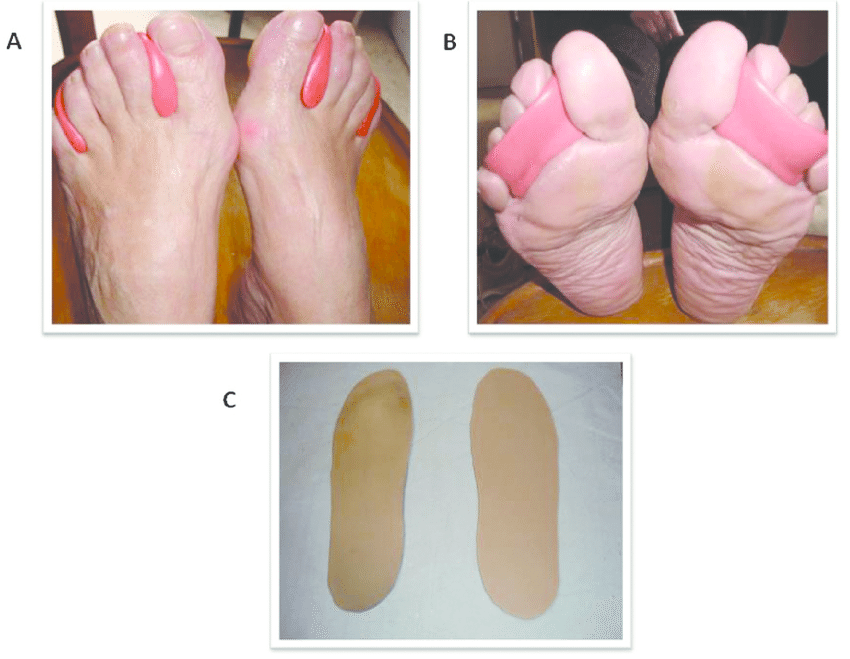 Orthotics
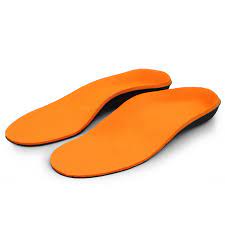 There are many types of Orthotics 

Accommodative , Functional,  Semi- Functional.

Over the Counter

Prefabricated

Fully Customized

Adaptations to insoles
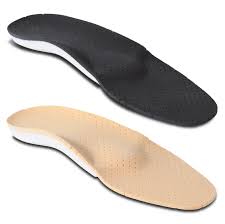 [Speaker Notes: Pre fabricated which can be moulded to the patient’s  need

Different materials plastics, carbon fibre, EVA, foams –even for the different parts of the insoles . These vary according to the patients biomechanical needs and the patients medical conditions eg OA in spine   or generalized, , Fibromyalgia do not tolerate certain materials 
Flare up in RA different materials
Osteoporosis – use different materials even if Good Range of motion is present 
 Hypermobiltiy deeper heel cup would be needed for better control]
Footwear
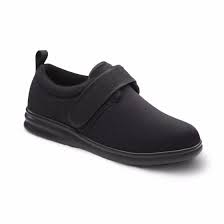 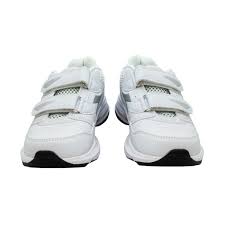 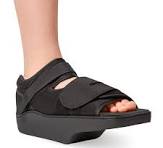 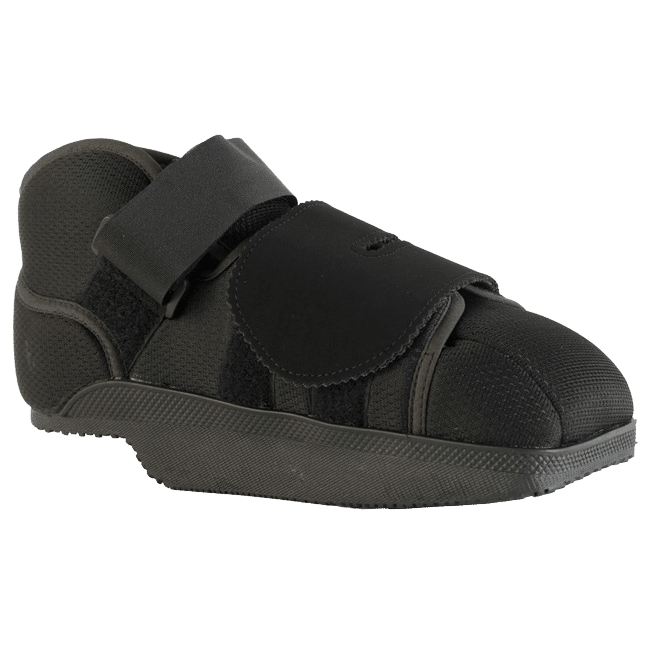 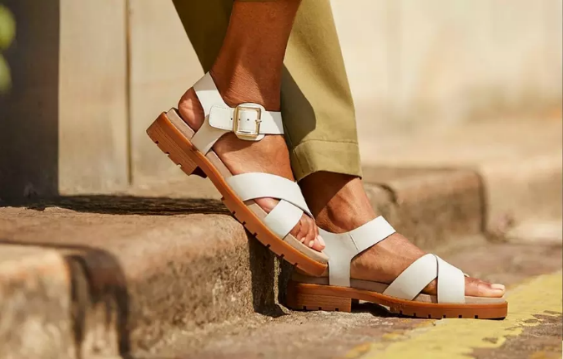 [Speaker Notes: Advise on Footwear according to the patient’s need. Some may need a stiffer outsole ( hallux rigidus)  others a more flexible one .  Material may vary ex patients with fibromyalgia may not tolerate a harder material for the upper .  We may need shoes for offloading a particular area eg in ulceration]
Podiatry Rheumatology Services
Two Podiatrists working within the rheumatology team.

B’Kara Health Centre - clinic held three times weekly including one of which is a new case clinic. 

MDH – Afternoon joint clinic with a rheumatology consultant.

Participate in weekly interdisciplinary meetings and in journal clubs.

Referral – GPs and Health Professionals can refer  patients to the clinic by sending us an email on podra@gov.mt.  Important that referral is detailed including name of medications being taken.
References
Caraba, A ., Iurciuc ,S & Iurciuc., M ( 2020) in Vascular involvement in  Reem HamdyA., M  ( eds) in  Rheumatoid arthritis in Rheumatoid Arthritis. 

Gunter S, Robinson C, Woodiwiss AJ, et al.  (2018) Arterial wave reflection and subclinical atherosclerosis in rheumatoid arthritisClin Exp Rheumatol 2018;36:412–420.